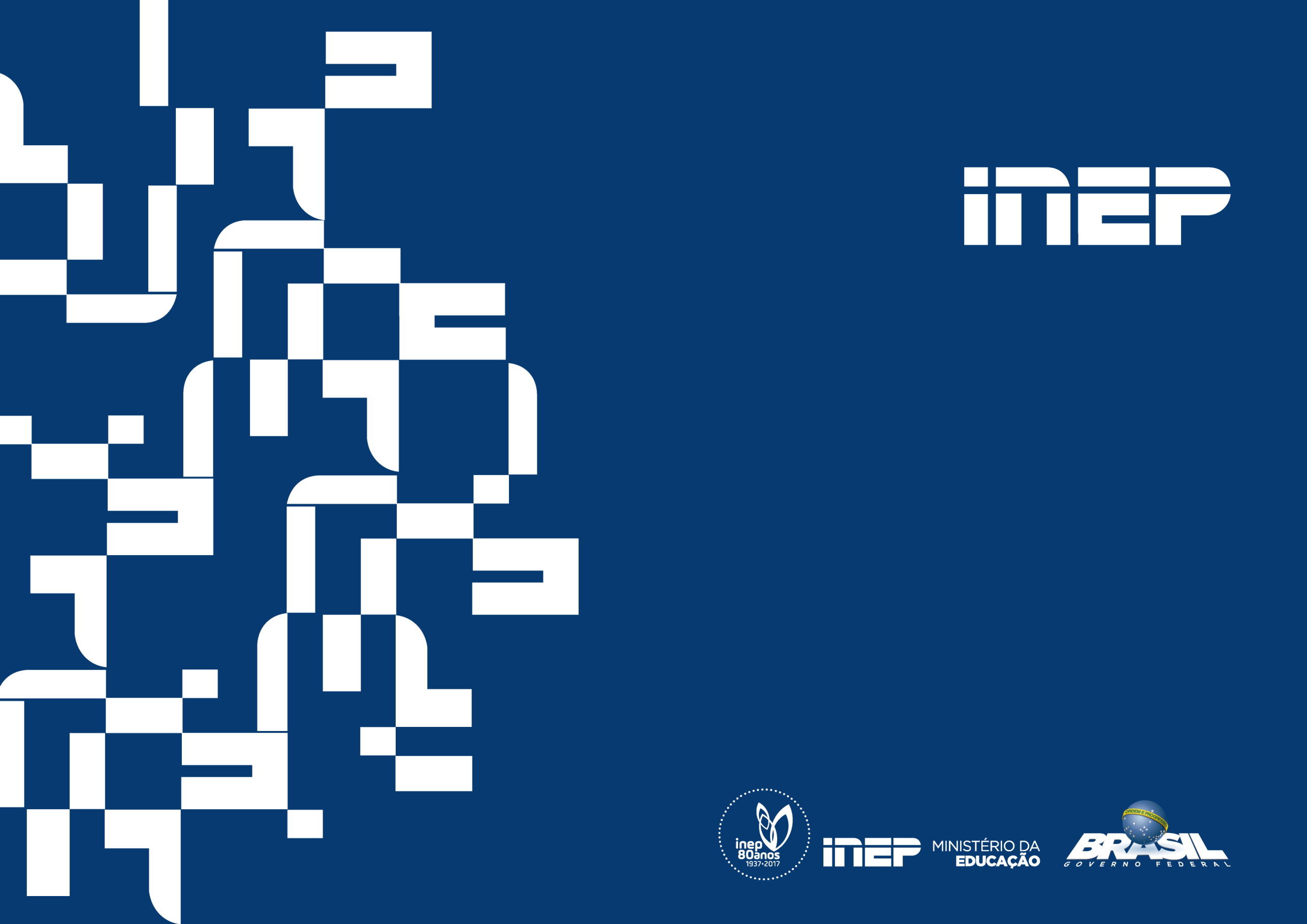 Diálogo com MEC
23º CIAED
Prof.ª Mariângela Abrão 
Diretora de Avaliação da Educação Superior
Foz do Iguaçu | Setembro, 2017
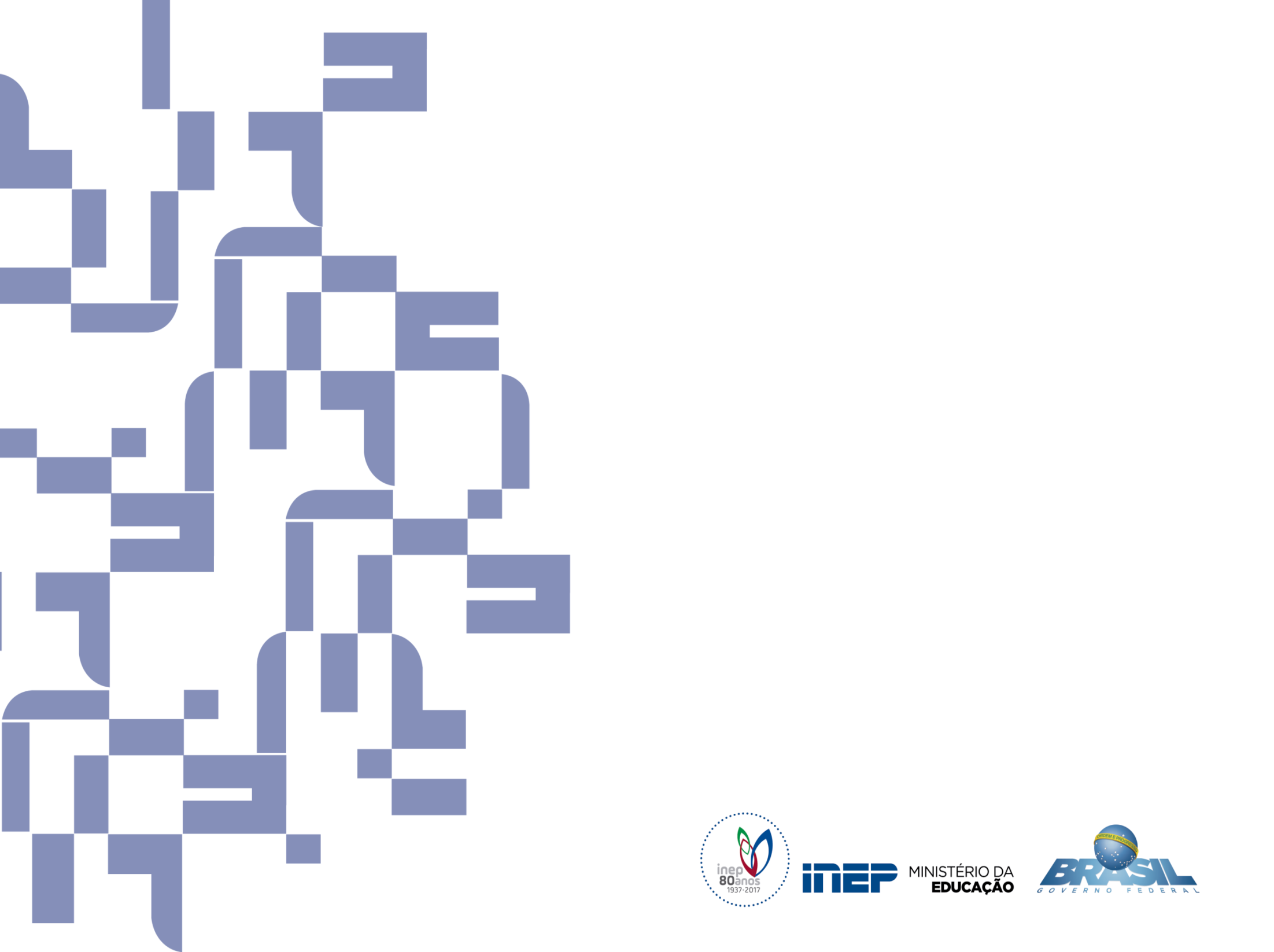 SUMÁRIO
Apresentação INEP 

Apresentação Diretoria de Educação Superior (DAES)

Caracterização da Educação Superior Brasileira

O Sinaes e os desafios para a Avaliação

Coordenação-Geral do ENADE (CGENADE)

Coordenação-Geral de Controle de qualidade da Educação Superior (CGCQES)

Coordenação-Geral de Avaliação de Cursos e IES (CGACGIES)
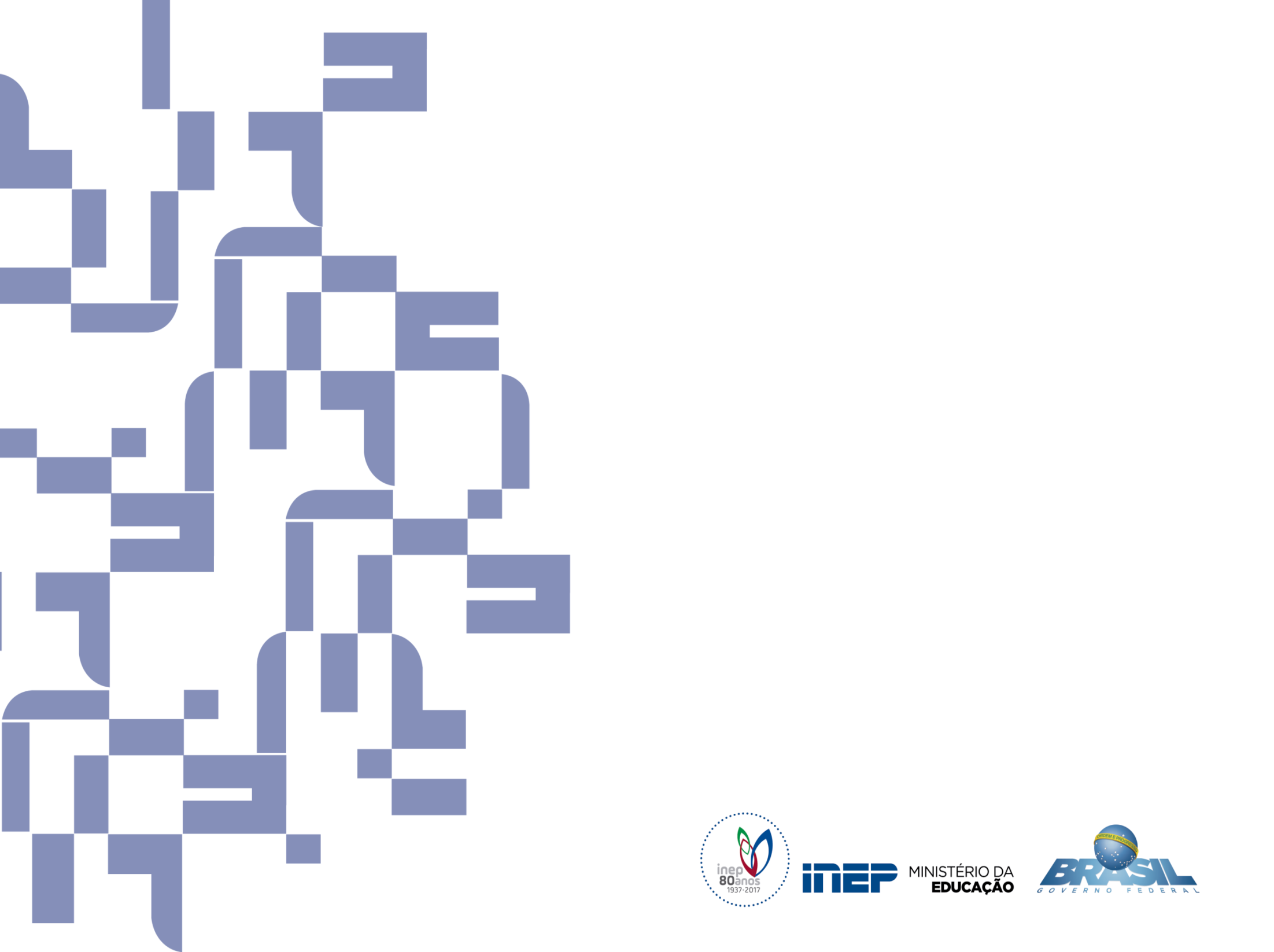 APRESENTAÇÃO DO INEP
APRESENTAÇÃO DO INEP
Autarquia Federal fundada em
 13 de janeiro de 1937
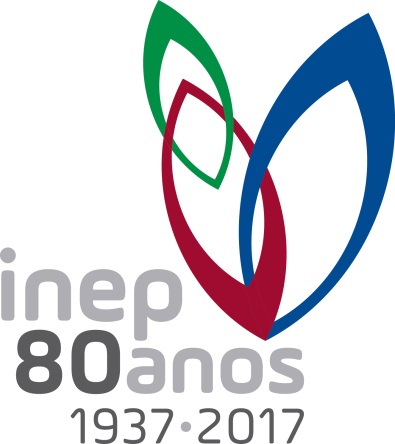 Missão - promover estudos, pesquisas e avaliações sobre o Sistema Educacional Brasileiro com o objetivo de subsidiar a formulação e implementação de políticas públicas para a área educacional a partir de parâmetros de qualidade e equidade, bem como produzir informações claras e confiáveis aos gestores, pesquisadores, educadores e público em geral.
Levantamentos estatísticos e avaliativos: Censo, Avaliações Externas, Exames, Estudos Técnicos.
É de competência do Inep “propor, planejar, programar e coordenar ações voltadas à avaliação de IES, Cursos de Graduação e estudantes”, conforme legislação vigente.
APRESENTAÇÃO DO INEP
Presidência
DTDIE
DEED
DIRED
DAEB
DAES
DGP
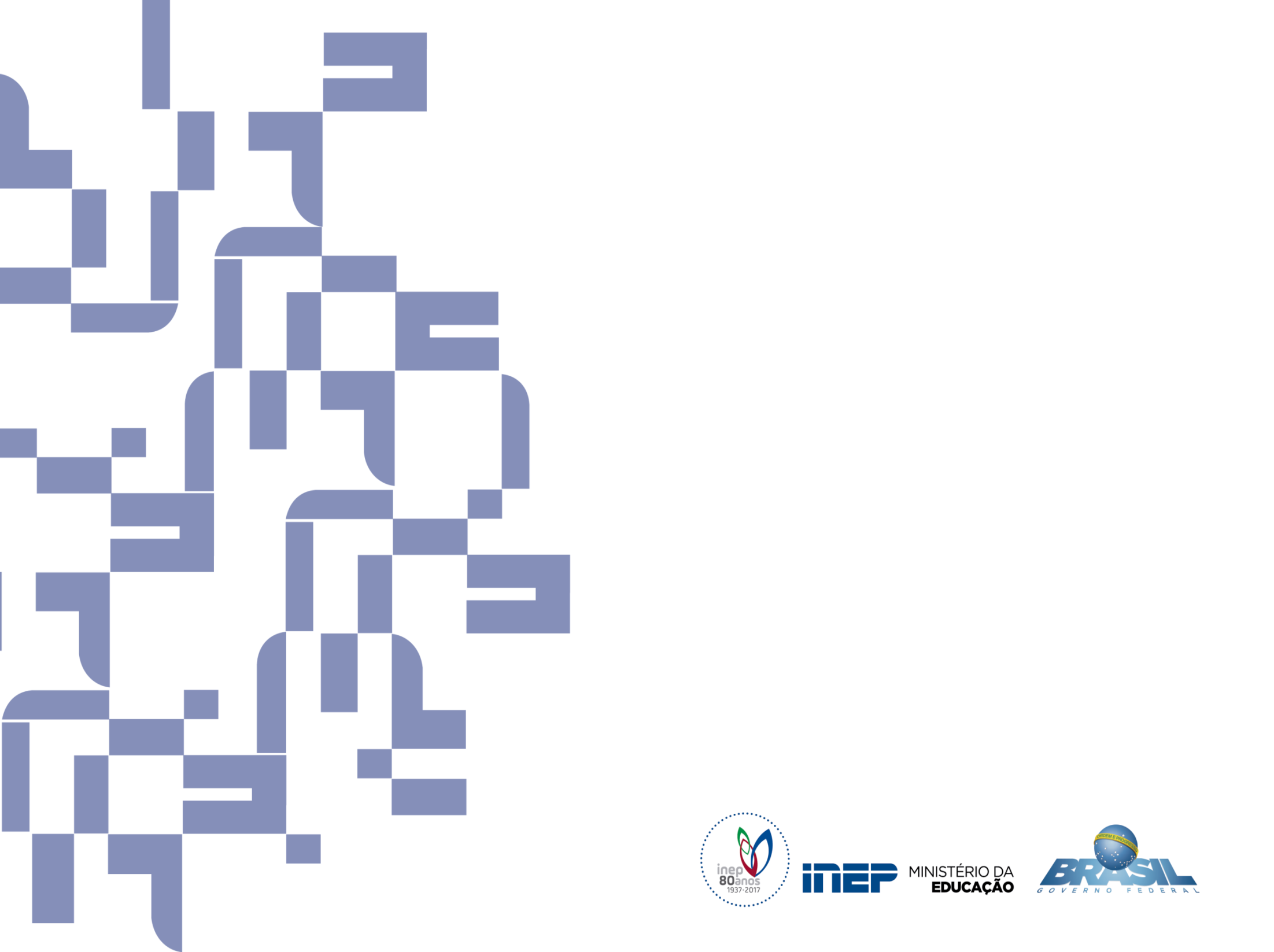 Apresentação Diretoria de Educação Superior (DAES)
APRESENTAÇÃO DO INEP -  Diretoria de Avaliação da Educação Superior
COMPETÊNCIAS DA DAES
1) Operacionalização do Sinaes:
Avaliações in loco (institucionais e de cursos);
Enade;
produção de Indicadores de Qualidade da Educação Superior (em decorrência do Enade – CE, IDD, CPC e IGC)

2) Operacionalização do Sistema de Avaliação de Escolas de Governo – Saeg;
3) Realização de exames específicos da área Médica: Exame Nacional de Revalidação de Diplomas Médicos (Revalida) e Avaliação Nacional Seriada de Educação Médica (Anasem) – esse último, previsto na Lei do Mais Médicos;
4) Operacionalização de avaliação para Acreditação Internacional: Sistema de Acreditação Regional de Cursos Graduação do Mercosul - Sistema ARCU-SUL e participação na Rede Ibero-americana para Acreditação da Qualidade da Educação Superior – Riaces.
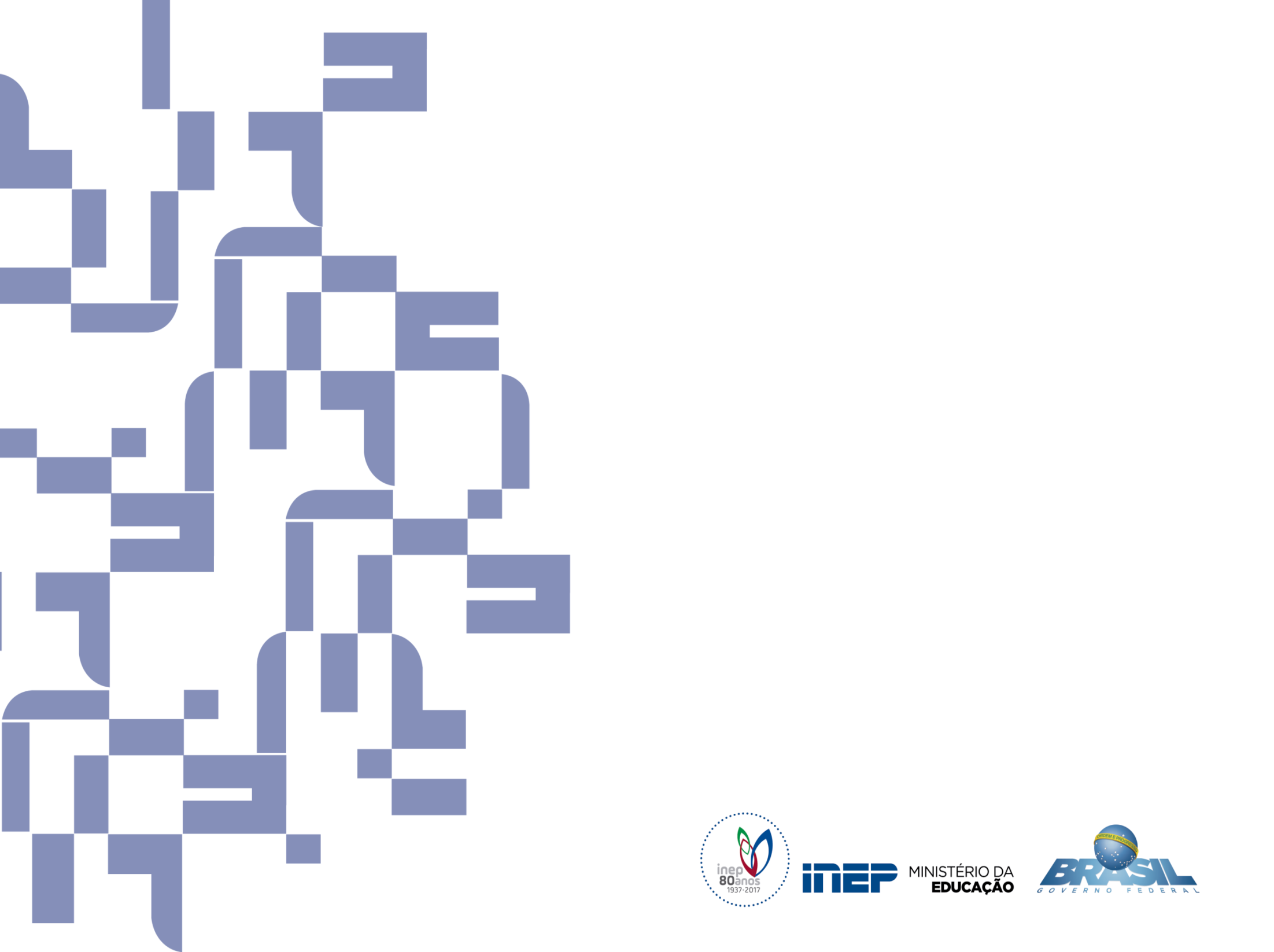 Caracterização da Educação Superior Brasileira 

Censup/2016
Panorama da Educação Superior
Panorama da Educação Superior
Número de Ingressantes em cursos de graduação
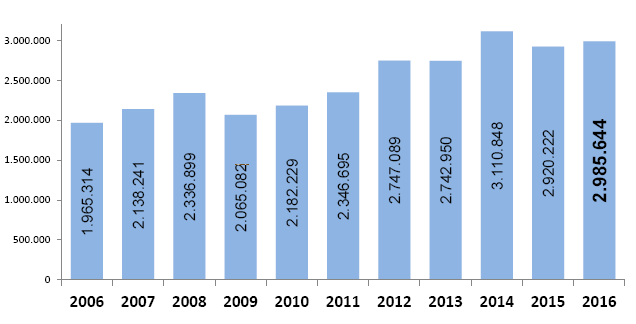 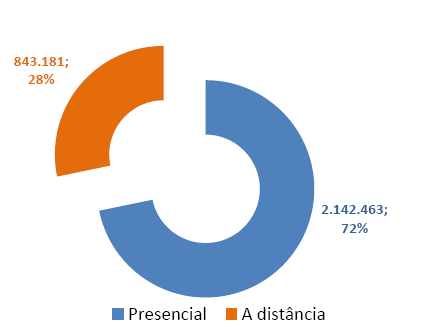 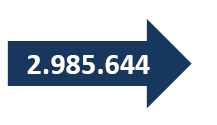 Panorama da Educação Superior
Evolução da matrícula na rede federal - por modalidade de ensino
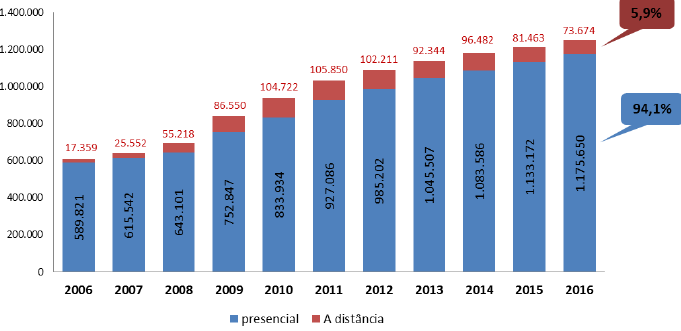 Panorama da Educação Superior
Distribuição dos campi e dos polos EaD nos municípios
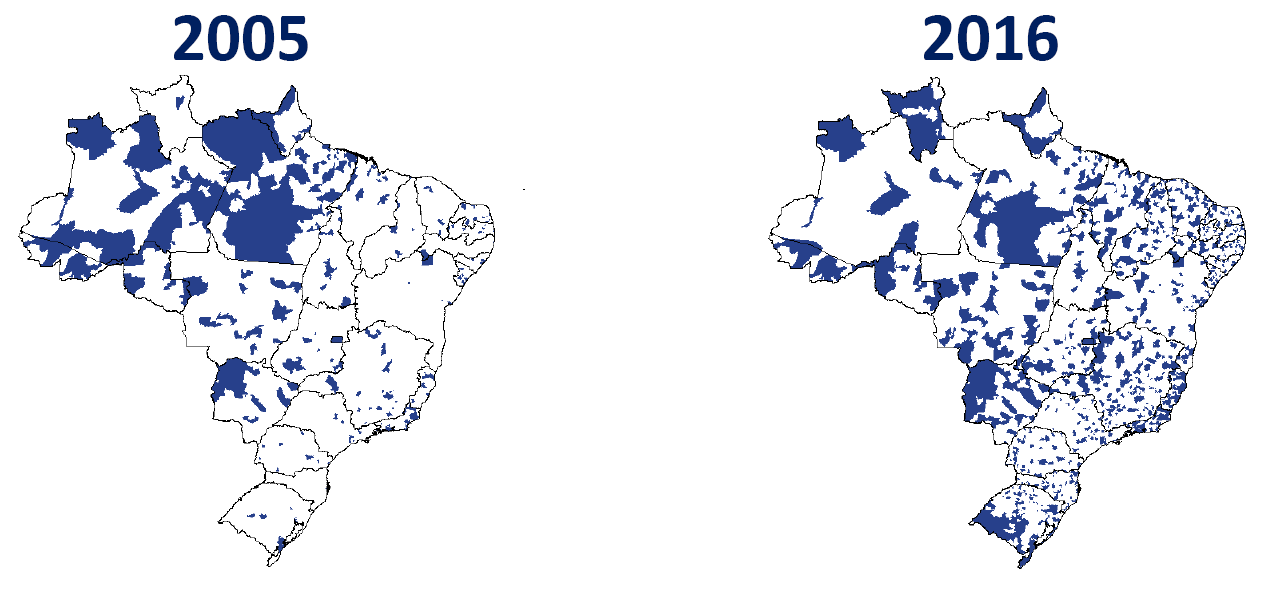 A rede federal está presente em 815 municípios brasileiros, por meio de campi com cursos presenciais ou polos EaD. São 76 municípios na região norte; 276, no Nordeste; 229, no Sudeste; 155, no Sul e 79, no Centro-Oeste.
Panorama da Educação Superior
Participação da rede privada na matrícula de educação superior
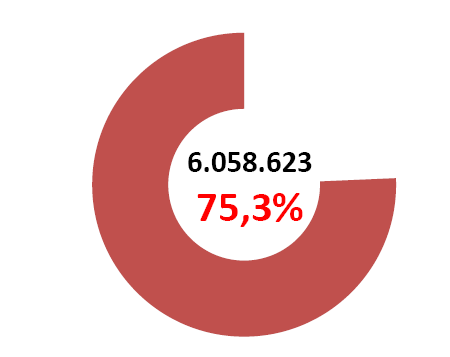 A rede privada conta com mais de 6 milhões de estudantes, o que garante uma participação superior a 75% do sistema de educação superior, ou seja, de cada 4 estudantes de graduação, 3 frequentam uma instituição privada.
Panorama da Educação Superior
Evolução da matrícula em cursos tecnológicos por modalidade de ensino
(Brasil, 2006 -2016)
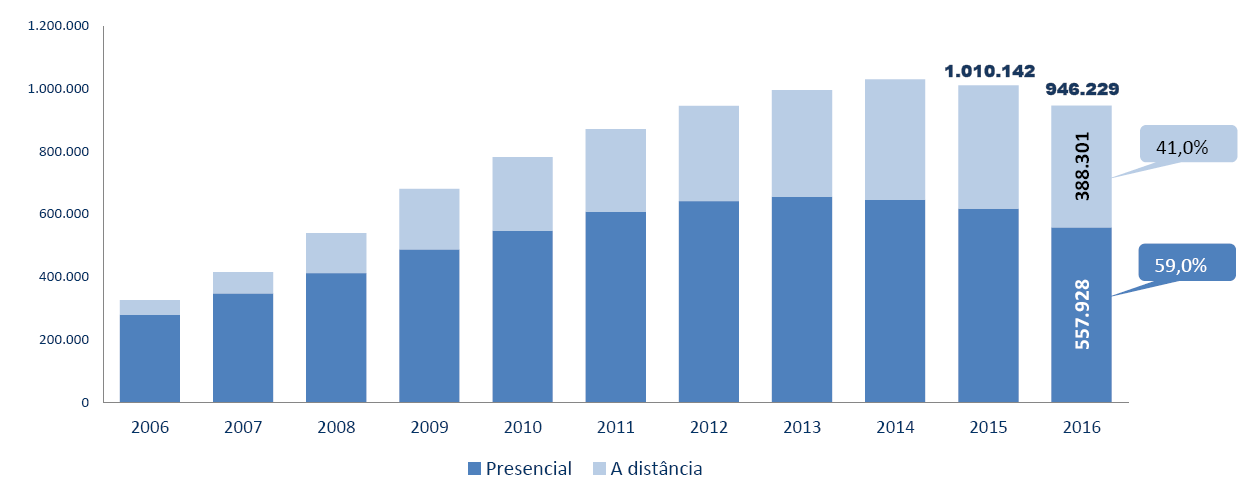 A matrícula em cursos tecnológicos teve uma expressiva queda de 6,3% em 2016, decorrente da redução do número de alunos na rede privada, que recuou 8,3%. No mesmo período, entretanto, a rede pública ampliou sua participação com destaque para a rede federal  que cresceu 7,4%. São 76 municípios na região norte; 276, no Nordeste; 229. no Sudeste; 155, no Sul e 79, no Centro-Oeste.
Panorama da Educação Superior
Distribuição da matrícula em cursos tecnológicos, por categoria administrativa, segundo a modalidade de ensino 
 (Brasil 2016)
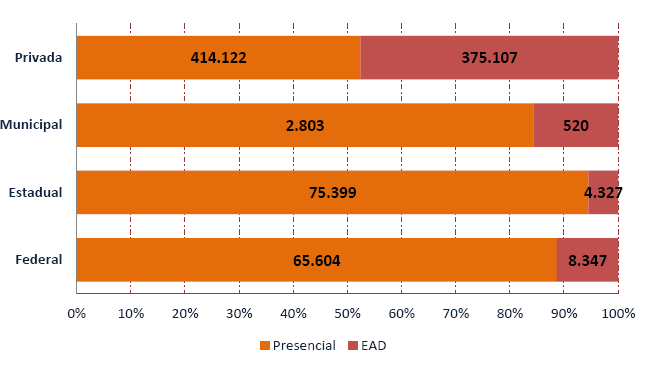 8 em cada 10 alunos de cursos tecnológicos frequentam a rede privada e quase a metade estuda a distância. Com pouco mais de 150 mil alunos, a rede pública divide, uniformemente, seus alunos entre as redes estaduais e a rede federal. 
	Diferente da rede privada, na rede pública quase a totalidade dos alunos estudam em cursos presenciais.
Panorama da Educação Superior
Número de matrículas em cursos de licenciatura por modalidade de ensino
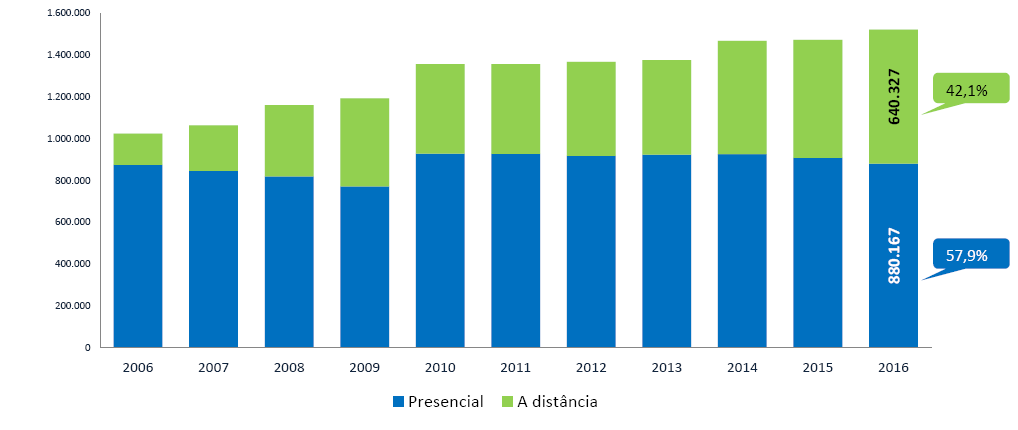 1.520.494 estudantes frequentam cursos de licenciatura no Brasil, o que representa 18,9% do total de estudantes na educação superior de graduação.
Panorama da Educação Superior
Distribuição dos 1.520.494 alunos que frequentam cursos de licenciatura no Brasil em 2016
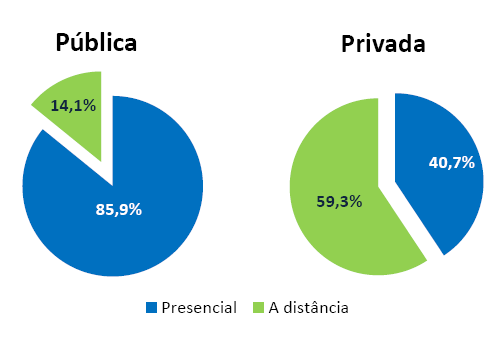 O aluno típico dos cursos de licenciatura é do sexo feminino e estuda em uma universidade. Mais de 85% dos estudantes de licenciatura de instituições públicas frequentam cursos presenciais. Na rede privada prevalece os cursos a distância, com quase 60% dos alunos.
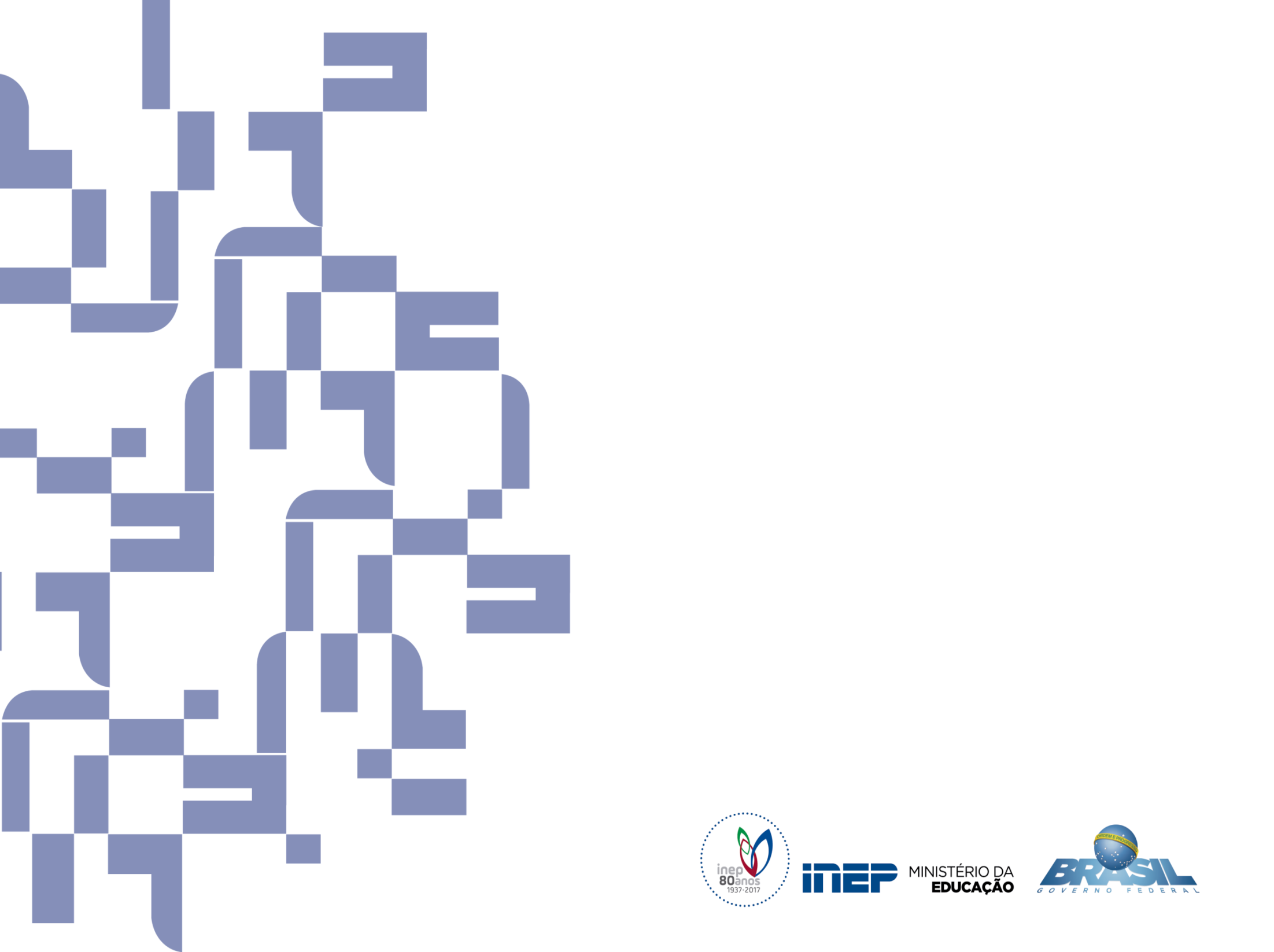 O Sinaes e os desafios para a Avaliação
SINAES – Princípios e concepções
Lei 10.861 de 14 de abril de 2004
Instituiu o Sistema Nacional de Avaliação da Educação Superior – SINAES, com objetivo de assegurar processo nacional de avaliação, para melhoria da qualidade da educação superior e a realização da avaliação das instituições, de cursos e do desempenho dos estudante será responsabilidade do INEP, sob coordenação e supervisão da CONAES.
SINAES – Princípios e concepções
Objetivos:
Melhorar a qualidade da educação superior, orientar  a expansão da oferta.
Identificar mérito e valor das instituições, áreas, cursos e programas nas dimensões de ensino, pesquisa, extensão, gestão e formação
Promover a responsabilidade social das IES, respeitando a identidade institucional e a autonomia.
Assegura o processo nacional de avaliação nos termos do art. 9o, VI, VIII e IX da LDB.
O Sinaes envolve a participação de toda a comunidade educativa, sob a gestão do INEP, com diretrizes e instrumentos aprovados pela CONAES. Promove o processo de avaliação da qualidade das(os):
IES – autoavaliação e avaliação institucional (comissões in loco) para fins de credenciamento e recredenciamento. Atribui o Conceito Institucional (CI). A partir do Enade, com outros insumos, calculamos o Índice Geral de Cursos (IGC).
Cursos de graduação – avaliação dos cursos de graduação (comissões in loco) para fins de autorização, reconhecimento e renovação de reconhecimento. Atribui o Conceito de Curso (CC) e, a partir do Enade, calculamos o  Conceito Preliminar de Curso (CPC)
Estudantes – avaliação de desempenho dos estudantes – ENADE
Instâncias de Avaliação
Desafios
O tamanho do Sistema de Educação Superior abarcado pelo Sinaes: desafio para o acompanhamento da qualidade das Instituições de Educação Superior (IES) e das condições de oferta de cursos.
A diversidade de natureza administrativa e de formas de organização acadêmica das IES: desafios para os processos de avaliação, regulação e supervisão do Sistema.
A complexidade inerente aos processos avaliativos é dilatada em função do tamanho do Sistema de Educação Superior abarcado pelo Sinaes.
As características elencadas revelam desafios e dificuldades para a proposição e implementação de políticas públicas com desdobramentos na melhoria da educação (básica e superior).
Desafios compartilhados – a participação da comunidade acadêmica
AVALIAÇÃO IN LOCO
Construção dos instrumentos.
Consulta pública e participação de entidades e associações de área.
Realização das avaliações de IES.
Comissões de especialistas, compostas por docentes atuantes em IES com experiência na docência e na gestão acadêmica.
Realização das avaliações de cursos de graduação.
Comissões de especialistas, compostas por docentes que atuam em cursos da área, equivalentes ou afins aos que serão avaliados.
Desafios compartilhados – a participação da comunidade acadêmica
ENADE e INDICADORES
Construção das Matrizes de Prova, seleção de itens para o Banco Nacional de Itens (BNI) e análise dos resultados do Exame.
Comissões Assessoras de Áreas, compostas por especialistas vindos da comunidade acadêmica, sendo assegurada a representatividade de instituições públicas e privadas e das 5 (cinco) regiões e a competência acadêmica.
Elaboração e revisão de itens para o BNI.
Docentes atuantes em IES
Comissões de Assessoramento Técnico
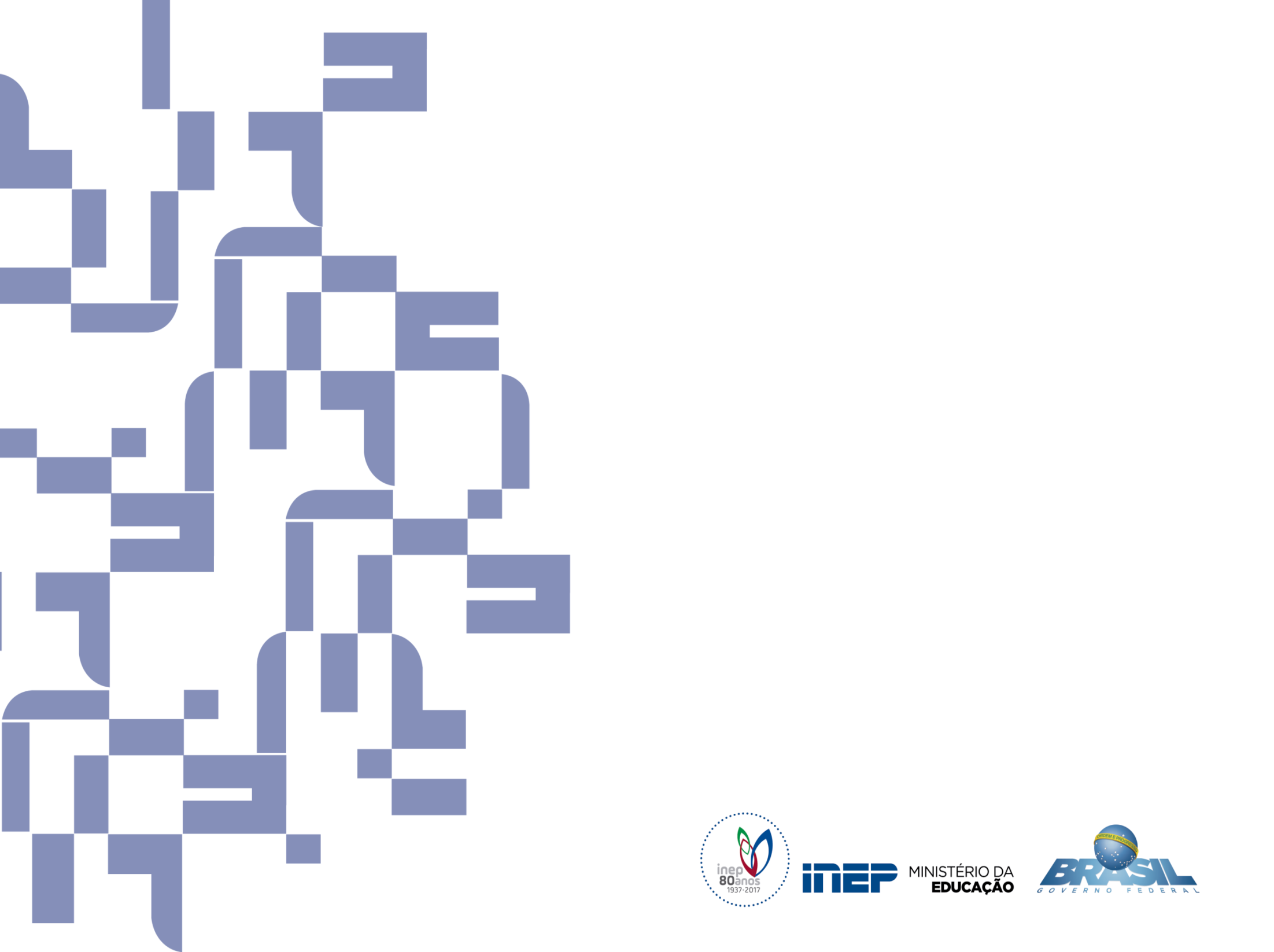 Coordenação-Geral do Enade (CGEnade)
Coordenadora-Geral:
Alline Nunes Andrade
OBJETIVO DA CGEnade: PROVAS
Produzir e armazenar itens de qualidade técnica que permitam a montagem de instrumentos para avaliar:
o desenvolvimento de competências e habilidades  específicas para os diferentes perfis profissionais;
a proficiência dos estudantes com relação aos respectivos conteúdos de seus cursos de graduação. 

As CAA definem as diretrizes para as provas do Enade e, a partir delas, constroem as matrizes de avaliação a serem utilizadas na elaboração das provas. 
As diretrizes para as provas do Enade são elaboradas com base nas Diretrizes Curriculares Nacionais (DCN) e no Catálogo Nacional de Cursos Superiores de Tecnologia.
Os docentes da Educação Superior participam de Edital de Chamada Pública para atuarem como colaboradores do BNI-ES.
Fluxo de Elaboração de Prova
1. Diretriz de Prova
2. Edital de chamada pública
3. Matriz de Prova
4. Seleção
5. Capacitação
6. Oficina I
7. Revisão de Comissão
8. Oficina II
9. Montagem da prova
10. Revisão INEP
11. Imprima-se
Cursos de graduação avaliados pelo Enade (2004 a 2016)
2017: 44 áreas a serem avaliadas, 1.479 IES, 
10.565 Cursos, 537.021 estudantes
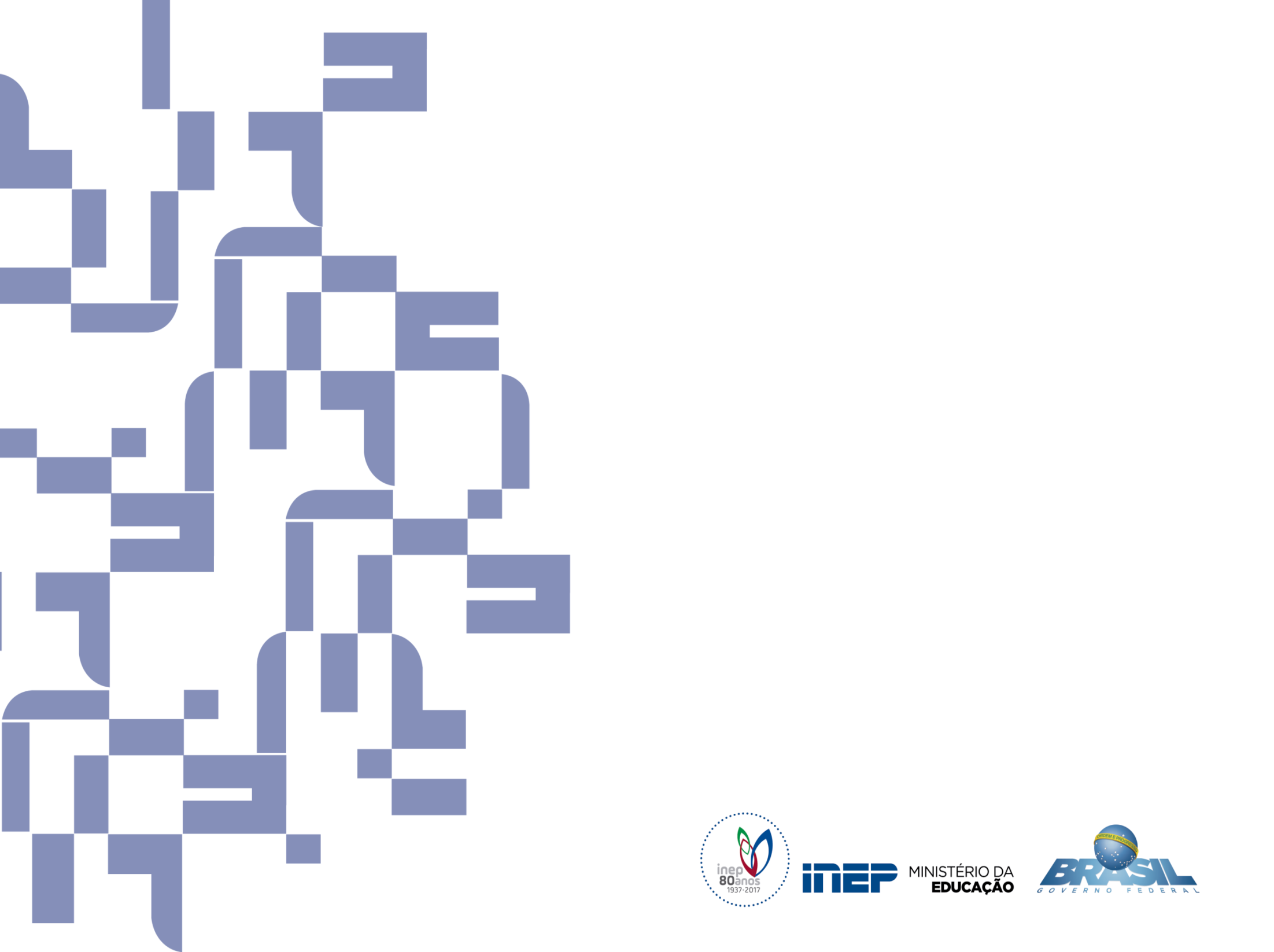 Coordenação-Geral de Controle de Qualidade da Educação Superior (CGCQES)
Coordenador-Geral:
Renato Augusto dos Santos
Indicadores de Qualidade da Educação Superior
Segundo a Portaria Normativa MEC nº 40/2007 (2010), são Indicadores de Qualidade da Educação Superior, calculados a partir do Enade, considerando outros componentes a eles agregados, sob a orientação da Conaes:
Conceito Enade 
Conceito Preliminar de Curso (CPC)
Índice Geral de Cursos Avaliados da Instituição (IGC)
Esses indicadores de qualidade mantêm relação direta com o Ciclo Avaliativo, sendo os cursos avaliados segundo as áreas de avaliação vinculadas aos Anos do Ciclo Avaliativo.
Indicadores de Qualidade da Educação Superior
Componentes dos cálculos
Conceito Enade
Conceito Preliminar de Curso (CPC)
Índice Geral de Cursos (IGC)
Desempenhos como Concluinte de cursos de graduação
(Enade)
Questionário do Estudante
(Enade)
IDD
Desempenhos como Ingressante do curso do graduação avaliado
(Ingressantes de 2011 a 2013/ concluintes após 2013)
(Enem)
Corpo Docente
(Censup)
Pós-Graduação
(Capes)
Limites e possibilidades
LIMITES:
Por melhores que sejam, são Indicadores e não um retrato das condições concretas dos processos formativos e estrutura das IES, portanto, não substituem a avaliação in loco.

Expressam valores relativos e não absolutos.

Não são comparáveis entre suas edições.

Implementação de ajustes em indicadores enquanto utilizados para fins de regulação, supervisão e financiamento.





POSSIBILIDADES
Aprimoramento dos indicadores existentes para que estimem melhor as condições de oferta dos cursos e da estrutura das IES.
Substituir as escalas de estimação da qualidade para que possam expressar mensurações e valorações absolutas (não relativas).
Composição de escalas de valores que permitam a comparação entre as edições dos indicadores.
Composição de uma “cesta de indicadores” para subsidiar processos decisórios e de avaliação de políticas públicas de naturezas e finalidades diversas, ao invés de utilizar indicadores compostos nos referidos processos.
RESULTADOS DA AVALIAÇÃO
A disseminação dos resultados da avaliação interessa a diversos segmentos sociais:
Instituições de Educação Superior: utilizam as informações para decisões de políticas institucionais. 
 Secretarias do MEC: adotam resultados para fins de regulação e supervisão da Educação Superior .
Gestores públicos em Educação Superior: utilizam dados para elaborar e orientar ações e políticas educacionais. 
Pesquisadores: utilizam os dados em trabalhos acadêmicos, na produção de pesquisas.
Sociedade em geral: obtém elementos para conhecer melhor um curso e/ou IES de interesse.
DISPONIBILIZAÇÃO DOS DADOS PARA PESQUISA
SÍTIO OFICIAL DO INEP
Microdados de Exames e Censos (http://portal.inep.gov.br/web/guest/microdados)
Exames 	- 	Enade, Enem, Prova Brasil e Saeb, entre outros.
Enade – resultados das edições do Exame e respostas dos Questionários do Estudante.
Censos 	-	Escolar, Educação Superior e Profissionais do Magistério.
Censup – Situação das matrículas por estudante, curso e IES.
Planilhas de resultados dos Indicadores de Qualidade (http://portal.inep.gov.br/web/guest/indicadores-de-qualidade)
Conceito Enade, IDD, CPC e IGC.
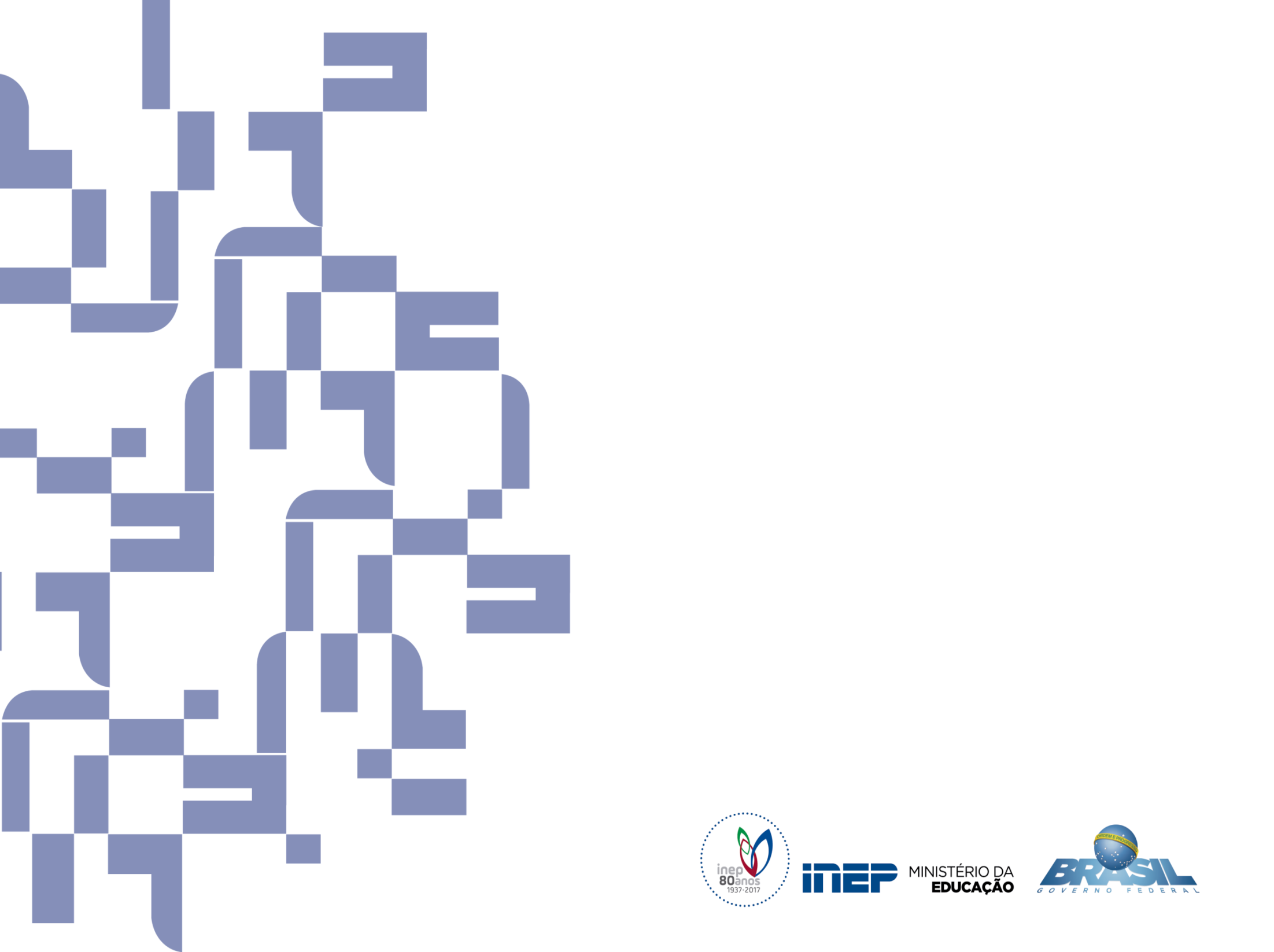 Coordenação-Geral de Avaliação de Cursos e IES (CGACGIES)
Coordenadora-Geral:
Sueli Macedo Silveira
Avaliação in loco
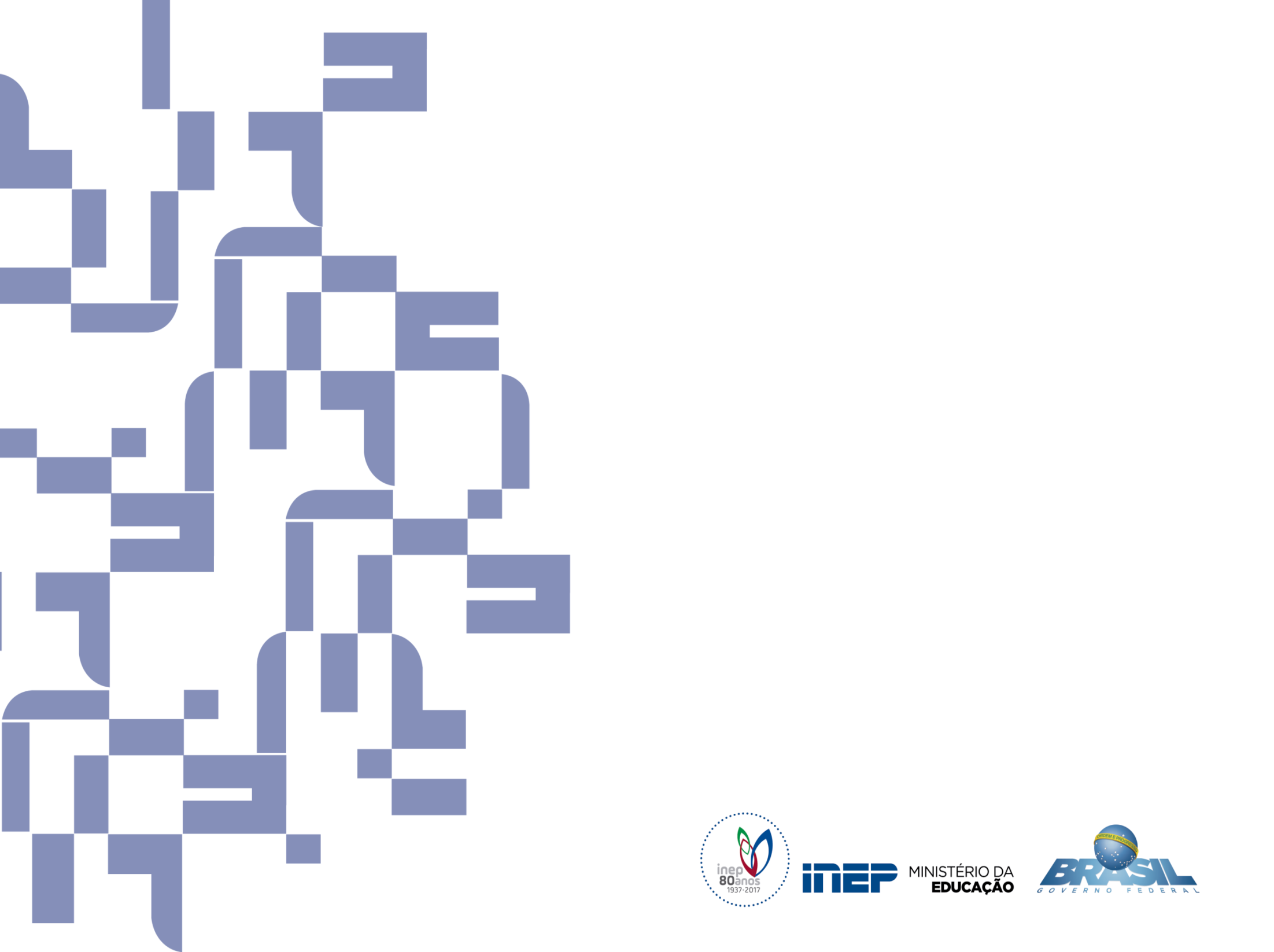 Fluxo da Avaliação in loco
Fluxo da Avaliação in loco
A tramitação dos processos regulatórios de instituições e cursos de graduação e sequenciais do sistema federal de educação superior 

será feita exclusivamente em meio eletrônico, no sistema e-MEC,

 e observará as disposições específicas da Portaria nº 40, consolida em dezembro de 2010 e a legislação federal de processo administrativo, em especial os princípios da finalidade, motivação, razoabilidade, moralidade, interesse público, economia e celeridade processual e eficiência, aplicando- se, por analogia, as disposições pertinentes da Lei no 11.419, de 19 de dezembro de 2006
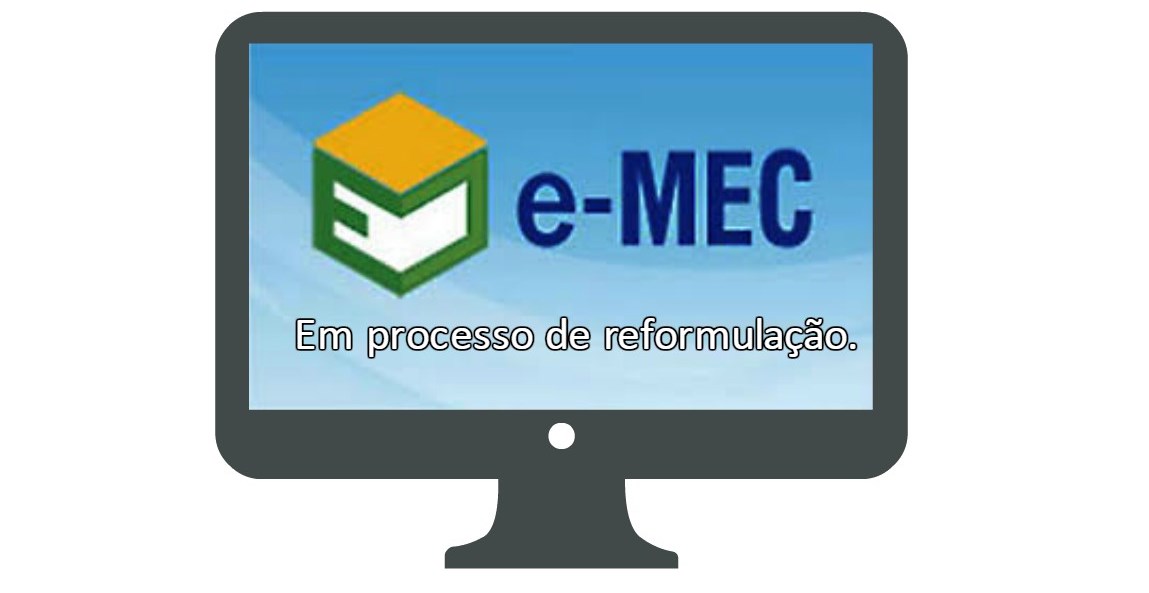 Fluxo da Avaliação in loco
Fluxo do macroprocesso para avaliação institucional e de curso
IES
PREENCH. FORM. ELETRÔN.
PROTOCOLO
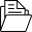 Arquivamento
Taxa Básica
SERES
PARECER FINAL
Despacho Saneador
DAES
DESIGNAR COMISSÃO
CADASTRAR AVAL.
FINALIZAR AVAL.
Taxa Compl.
Arquivamento
Impugna.
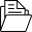 COMISSÃO
REALIZAR VISITA
INSCR. E CAPAC. BASIS
Validação Comissão
Comissão sem acordo
CTAA
PARECER 
CTAA
Nova Aval.
Reforma ou Manutenção
Fluxo da Avaliação in loco
Atos regulatórios de entrada e de permanência no sistema
Fluxo da Avaliação in loco
Fluxo da Avaliação in loco
Instrumento de Avaliação de Cursos de Graduação 
Bacharelados
Licenciaturas
Cursos Superiores de Tecnologia
nas modalidade Presencial e a Distância
Avaliações in loco, curso e IES, entre 2004 e 2017
(* Dados 2017 até 13/09/2017)
Fonte: Sistema e-MEC
Avaliações in loco  realizadas nas IES de 2004 a 2017
(* Dados 2017 até 13/09/2017)
Fonte: Sistema e-MEC
Avaliações in loco de Cursos – 2004 a 2017
(* Dados 2017 até 13/09/2017)
Fonte: Sistema e-MEC
Planejamento e Metas (1º/2017)
Total de Ligações recebidas e realizadas no 1º semestre de 2017, na CGACGIES
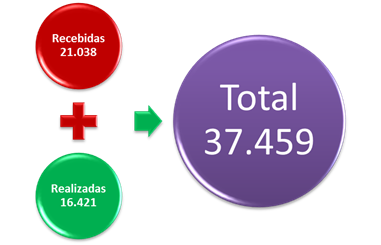 .
Atendimento de demandas WEB (1/ 2017)
Do total dessas 1.763 demandas  quase metade delas, cerca de 46,45%, origina-se de Brasília (32,84%
e São Paulo (13,61%).
No que se refere a Meta, que é atender 100%  das demandas web, nossa equipe atendeu a 99,49%, isso significa que no primeiro semestre apenas 9 demandas não foram atendidas.
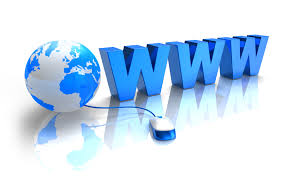 .
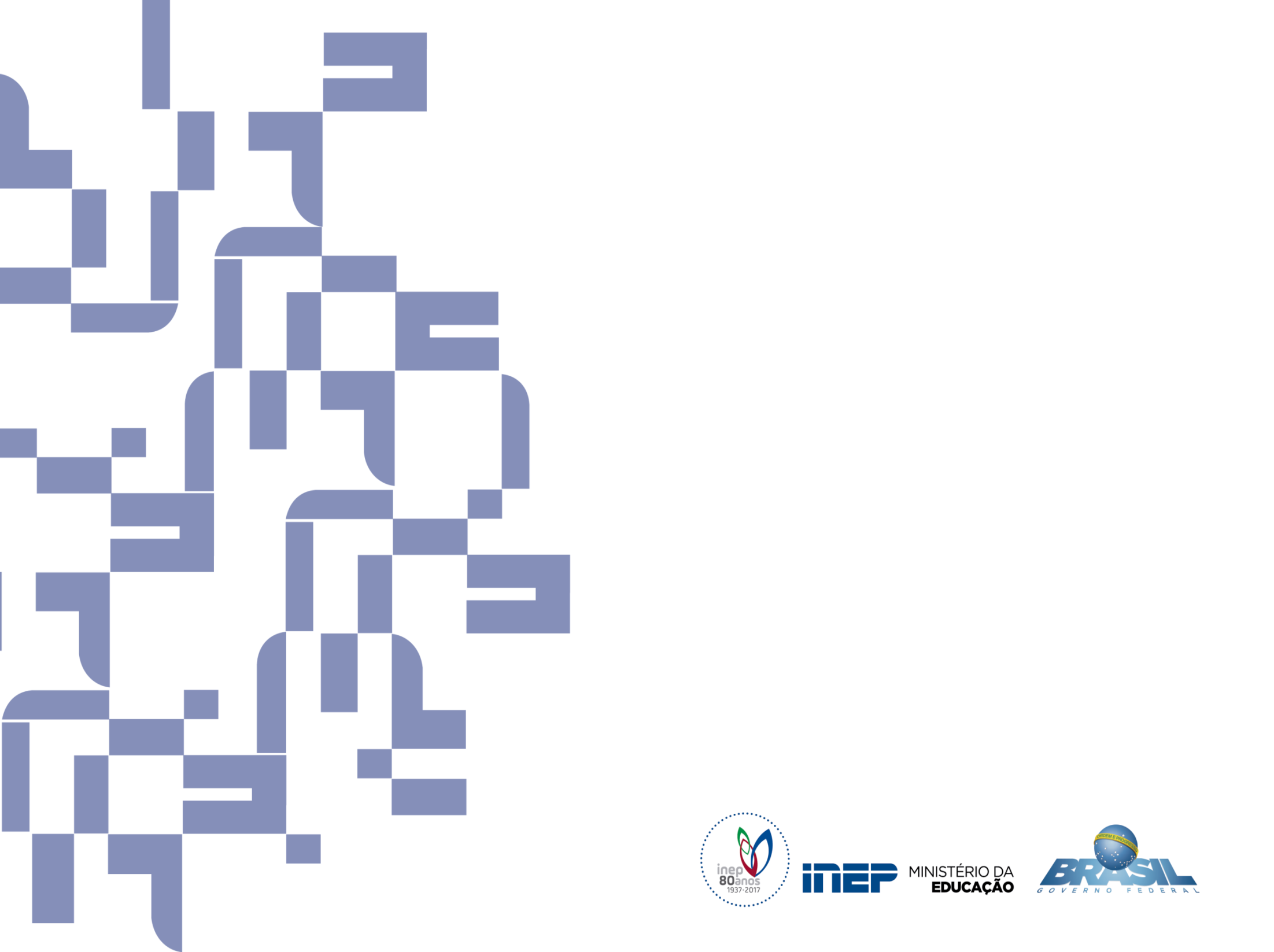 Revisão dos processos para avaliação in loco
Revisão dos processos para avaliação in loco
Revisão dos processos para avaliação in loco
Revisão dos processos para avaliação in loco
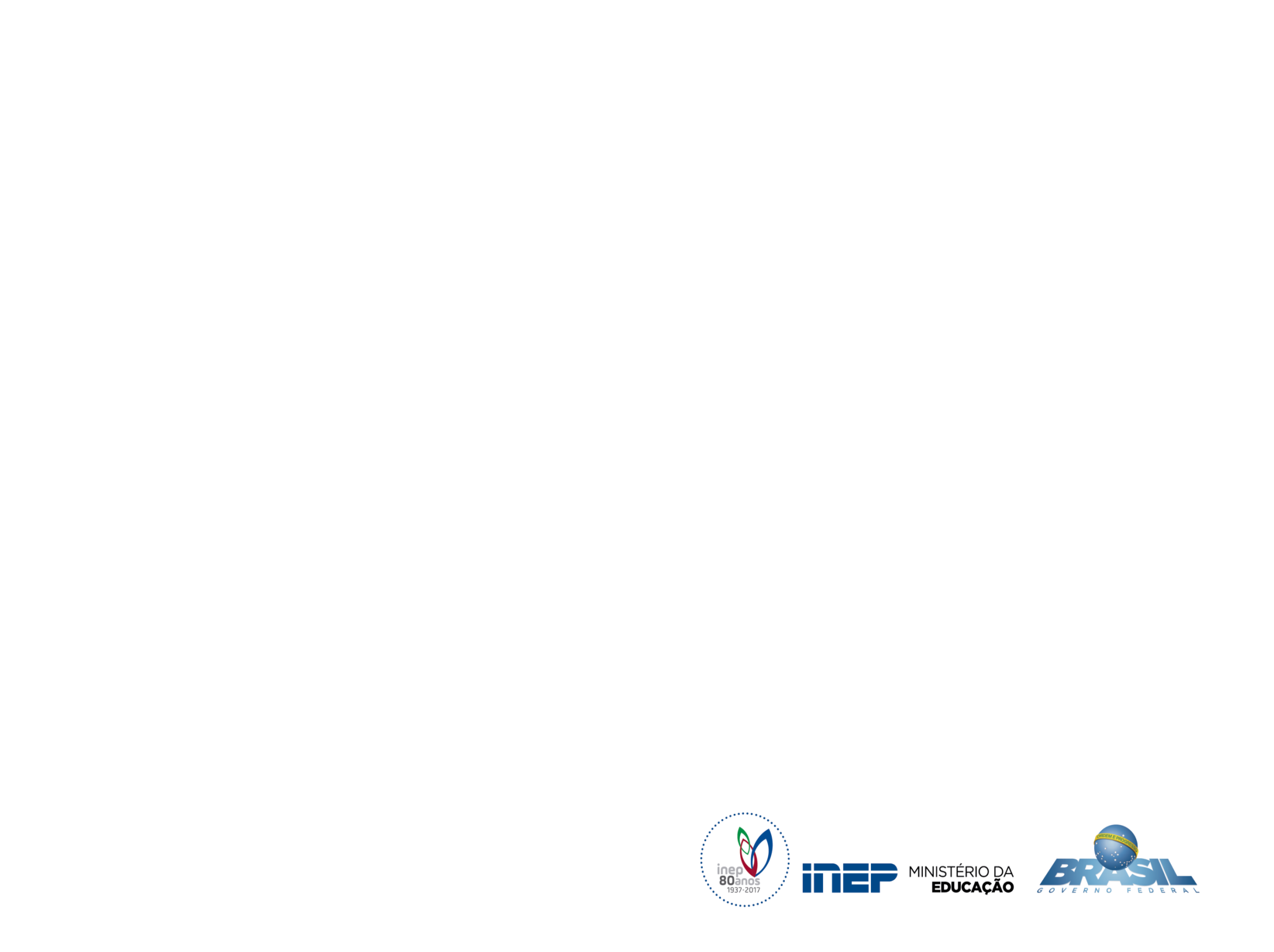 MUITO OBRIGADA!
Acesse nossas redes sociais
Conheça nossas publicações
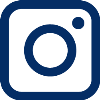 PORTAL INEP 
portal.inep.gov.br
INSTAGRAM


FACEBOOK
 

TWITTER 


YOUTUBE
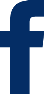 Fale com a Diretoria
agenda.daes@inep.gov.br

(61) 2022-3410 e 3406
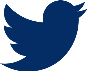 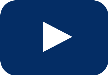